Ecclesiastes charts
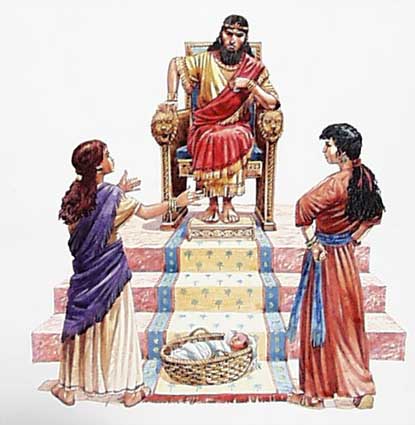 Hebrew – Koheleth – Preacher 
Greek – Ecclesia  - Gathering
Ecclesiastes
Discovering a Life of Fullness in an Empty World
Frustration
Faith
Fatalism
The 
Preacher
Ascending towards faith 7-11
Folly
Descending to fatalism 2-6
Fear 
12:1-14
Cynicism
Wisdom
Experiment
Emptiness of Exploration      Exasperation of Mystery    Exaltation
12:1-14
Remember
Creator

Remember Time 

Remember 
Commands
 
Remember 
Fear God
Vs.1:1-18 
Preacher 
Precept
Poem
Problem

Explore everything under the sun
Mystery of Suffering 7:1-14
Mystery of Wickedness & righteousness 7:15-22
Mystery of Wisdom 7:23-8:1 
Mystery of Authority 8:2-9
Mystery of Mortality 8:10-9:12 
Mystery of Folly 10:1-20 
Mystery of Sowing & Reaping 11:1-6 
Mystery of Life’s Brevity 11:7-10
Pleasure 2:1-3 
Possessions 2:4-11 
Madness/Folly 2:12-26 
Time 3:1-5 
Justice 3:16-4:3 
Labor 4:4-16 
Religion 5:1-7 
Riches 5:10-6:9 
Refrain 6:10-12
12:13 The conclusion when all has been heard is fear God and keep His commandments because this applies to every person.
Solomon’s Gifted Life
Gift of Worship 
1 Kings 8:22-54
Gift of Building 
1 Kings 7:1-14
Gift of Ruling
1 Kings 4:21-28
Gift of Wisdom
1 Kings 3:3-15
Gift of Writing 
1 Kings 4:29-34
Euphrates 
Philistines 
Egypt 
Gaza 
Dominion 
Peace 
Tribute
3,000 Proverbs 
1,005 Songs 
Song of Solomon
Ecclesiastes 
Chapter 12:9-11
Delightful words 
Truthful words 
Words like goads
Words like nails
Understanding heart 
Discernment 
Understand Justice 
Riches 
Honor 
No one like you
Palace 
Temple 
Cities 
Stables 
Ships 
Storehouses
Prayer for the Temple 
Prayer for the People 
Shekinah Glory 
Covenant of God
Ecc. 3
Facing Life’s Cycles Forces us to Fear the God of Eternity
Beginnings & Endings
Emotions & Relationships
Value & Possessions
Action & Convictions
Life & Death 
Planting/Harvesting
Kill/Heal 
Tear Down/Build Up
3:1-3
Weeping/Laughing
Mourning/Dancing 
Throw/Gather Stones
Embrace/Shun
3:4-5
Silent/Speak 
Love/Hate 
War/Peace
3:7b-8
Search/Give Up 
Keep/Cast 
Tear/Sew
3:6-7a
He gives tasks to occupy our time – 3:10
He makes everything beautiful in its time  - 3:11a
He places eternity in your hearts - 3:11b
He has hidden is purposes from us – 3:11c 
He desires us to rejoice and trust His purposes – 3:12
He desires us to do good – 3:13
His works remain forever – 3:14
He Judges both the wicked and righteous – 3:16-17
He alone knows where the souls of man or beast go 3:18-22
The Sovereign God
Ecclesiastes 4 & 5
3:19-22 - 4:1-3
Death Equalizer
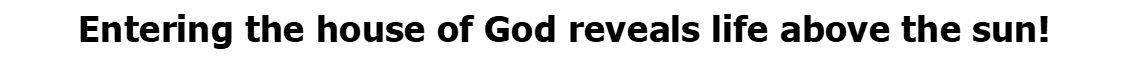 Vanity of 
Pride 
4:13-16
Vanity of 
Power & Riches 
5:8-20
Vanity of 
Vows 
5:1-7
Vanity of
work
4:4-12
Labor & Laziness	   Wisdom and Power         Dreams & Vows         Justice & Contentment
Entering the House of God 
Guard your steps 
Draw near to God 
Be ready to listen 
Obedience better than sacrifices
Don’t hasty with words 
Don’t be impulsive in heart 
Don’t remind God what he knows
Remember God is in heaven 
Remember you are on earth 
Don’t be daydreaming 
Guard your words 
Keep your vows 
Vows are binding – no mistakes
God holds us accountable 
Loss for violation 
Fear God
Skillful Worker 
Envy 
Rivalry 

Lazy worker 
Fool folds hands 
Consumes flesh 

Balanced Worker
Satisfied 
Enjoys fruit of labor 

Isolated Worker 
Two better than one 
Lift each other up 
Warm each other 
Resist together 
Three cords stronger
Poor wise Lad 
Came from bottom up 
Overcame poverty 
Receives instruction 
Develops allegiance 

Powerful old king
Became foolish 
Refuses instruction 
Rests on his position 
Becomes prideful 
Loses allegiance  
Replaced by the younger
Remedy for Oppression 
Oppression of the poor
Injustice 
Lack of righteousness 
System of higher power 
Higher power over all - God
Remedy for Riches
Love of money insatiable  
Love of abundance – empty
Increase of abundance 
Increase of appetite 
Working man – sleep 
Rich man – restlessness 
Hoarding brings hurt 
Naked in naked out 
Enjoy fruit of labor 
Time is short 
All is a gift of God
Key Verse 5:7 – For in many dreams and in many words there is vanity, Rather Fear God!
Ecclesiastes 6
Coping with the inequities of Life
Working is Fruitless
Riches are powerless
Trusting God  who controls life
Wealth is fleeting 	Work is temporary 	Worry does not heal
Work only feeds the mouth not the sould
1. They can be consumed, but don’t really satisfy 
2. They don’t make the wise any better than the fool 
3. They don’t make one better than the poor who knows how to conduct himself properly   cf. Pro 15:16; 19:1; 28:6 
 4. Indeed, better is the sight of the eyes than the wandering of desire, which is vanity
Riches are powerless over life 
1. Riches, wealth, and honor from God - Yet not be able to enjoy it 
    a. Because God does not give him
    the ability or power to do so 
    b. Instead a foreigner consumes it 
2. Many Children will not guarantee
    longevity  
    a.  A stillborn child is better off 
    b. It comes and goes in darkness 
A Stillborn child avoids affliction 
     a. It  has not sense of time 
     b. It has not sense of pain 
     c. It goes to the same place as all 
        of the dead 
     d. It never sees the sun 
     e. It never knows any thing
Life is a mystery that can’t be solved by man only God 

1..No matter what one becomes, he is still “man”, unable to contend with God  
 2. Man is still subject to many things which increase the vanity of life 
    a.Who knows what is good for man? 
       1) All the days of his vain life? 
       2) Which he passes like a shadow? 
    b.Who can tell a man what will
        happen after him “under the sun”?   

Unless it be God, no one!
Key Verse: 6:9 For what the eyes see is better than what the soul desires.
Ecclesiastes 7
Godly wisdom seeks a better way
Paradoxical  Proverbs
Paradox of Wisdom
Paradox of the Spiritual Life
Better Advice                 Better Balance                         Better Way
A good name is better than a good smell - 7:1a
Your death day is better than your birthday – 7:b
A funeral is better than a part - 7:2-4
A rebuke is better than a foolish song – 7:5-6
Justice is better a bribe 7:7
The end is better than the beginning – 7:8a
Patience is better pride – 7:8b-9
The present is better than the past – 7:10 
Wisdom is better than wealth – 7:11-12
Acceptance is better than frustration 7:13-14
Wisdom doesn’t provide all the answers 
Folly will lead to destruction (Proverbs 8)
Good man is hard to find (Prov. 3:13-26)
A good woman is hard to find (Prov. 31) 
Wisdom will make you shine.
Avoid extremism
Learn moderation 
Strive for spiritual balance 
Strive for discernment
Key Verse: A man's wisdom maketh his face to shine, and the hardness of his face is changed.
Ecclesiastes 8
Obedience is better than Judgement
Enjoy life and let God handle justice
8:14-17
Justice will win in the end
8:10-13
Obedience reflects Godliness 
8:2-9
God’s Representative 	God’s Justice Prevails 	God’s Work is Just
SUBMIT TO AUTHORITIES (2-8) 
1. Obey the king's command, for God's sake 
a.Don't be hasty to leave the king's presence 
b.Don't take your stand for an evil thing 
c.Respect his power, and you will be unharmed 
2. A wise man will understand that judgment will come in its own time, so don't resort  to wickedness (i.e., rebellion) to alleviate misery - cf. Ro 13:1-7; 1 Pe 2:11-17
EXPECT PERPLEXITY (14, 16-17) 
1. Sometimes the righteous suffer, and the wicked prosper, which is vanity 
2. One cannot always understand why things happen the way they do (remember Job?) 
 
ENJOY LIFE (15-17) 
1. Delight in the fruits of your own labor 
a. Eat, drink, and be merry 
b. As you labor in the days God has given you in life under the sun 
2. Look beyond circumstances and see the work of God. 
3. Trust God even though you cannot comprehend his ways.
ANTICIPATE WICKED RULERS (9-13) 
There will be times when men rule to their own detriment 
They will soon be forgotten after their demise 	
3. Why do some persist in their evil? 
a. Because their judgment does not occur immediately 
b. Even so, it is still better to fear God. 
4. Justice will prevail.
Key Verse:  8:12 -“I know that it will  be well for those who fear God , who fears Him openly”
Ecclesiastes 9
Obedience is better than Judgement
Wisdom wins over strength
9:13-18
Buy up the time God gives to you
9:7-12
Human Fate is in God’s Hands 
9:1-6
Live Trusting God	      Live Diligently                     Live Wisely
ENJOY LIFE (7-10) 
1. While death is inevitable, we should still enjoy life 
2. Live joyfully with the wife God has given you 
3. Work diligently while you are here; you won't be able to do anymore after you die 
EXPECT THE UNEXPECTED (11-12) 
1. Time and chance happens to all 
a. Being swift and strong does not mean you will always win 
b. Being wise, understanding, and skillful does not always ensure food, riches, or favor 
2. Death is like a snare  or trap
ESTEEM WISDOM (13-18) 
1. The Preacher saw how wisdom saved a city 
a. Even though it came through  a poor man 
b. Even though the poor man was soon forgotten 
2.Therefore praise the value of wisdom 
It is better than strength 
Even though a poor man's wisdom is often despised 
c. It is better than weapons of war
 d. Even though it is spoken quietly by the wise
DEATH IS INEVITABLE 

1. It happens to both the righteous and the wicked 
a. While the righteous are in God's hands 
b. And the sons of men are full of evil  	 	
2. While we live, there is hope; when we die... 
a. We know nothing of what goes on here on earth  
b. Others' memory of us soon fades
Key Verse: 9:10 -- What ever your hand finds to do, do it with all your might.
Ecclesiastes 10
Cynical advice from a Proverbial Fool
The Ways of a fool 
10:1-7
The Words of a fool 
10:12-20
The Work of a fool 
10:8-11
Foolishness Deplored         Foolishness Displayed           Foolishness Declared
A little foolishness destroys a reputation 
A little foolishness corrupts wisdom and honor 
A little foolishness distorts your walk 
A little foolishness unleashes your temper 
Composure defeats a foolish temper. 
A little foolishness causes rulers to create errors. 
A little foolishness upsets common order.
Wise words brings unity 
Foolish words brings destruction.
Foolish words leads to mischievous actions 
Foolish words leads to stupidity 
Foolish words cancel one’s future 
Foolish words weary the spirit 
Foolishness causes laziness 
Wisdom brings strength and discipline 
Foolishness leads to the destruction of your house
Foolishness makes money a god 
Foolish words cannot be contained
A little foolishness causes accidents
A little foolishness causes misjudgment
A little foolishness makes work dangerous
A little foolishness causes extra work
A little wisdom saves time and energy
A little foolishness causes loss.
Key Verse: 10:12 “Words of the wise are gracious but the lips of a  fool consume him”
Ecclesiastes 11
Warnings and Wisdom from the Preacher
Exhortation to Youthfulness 
11:9-10
Exhortation to Diligence 
11:3-8
Exhortation to Benevolence 
11:1-3
Wisdom in Planning         Wisdom in Preparation 	Wisdom in Pleasure
Many things (rain,wind, storms) are inevitable (3-4) 
      a. If we spend our time just
         watching and not doing, we will
          not sow and reap 
2. There are things we cannot discern
   a. Like the way of the wind (or spirit)
   b. Like the development of the child in
       the womb 
   c. Therefore do not  stop your efforts 
3. There will be days of darkness (7-8) 
   a. It is great to be alive when one is
        well 
   b. But even if one lives many joyful
      days, they should know that evil
      days will come
Youthfulness is short lived therefore:
Rejoice  in your childhood 
Allow your heart to enjoy the cheerfulness of freedom 
Listen to your heart not just your head. 
Allow your eyes to see beyond hardships of life
Follow your vision but walk in piety
Remember that God is reviewing all you do so walk in His ways 
Don’t let sorrow bog you down 
Don’ t let pain stop you from following your vision. 
Remember youthfulness is fleeting and temporary
Solomon had many ships and entered into worldwide trade. 
He understood sowing and reaping 
He knew how to increase his wealth 
He was willing to risk what he had 
Share your abundance with those around you. 
Sharing builds relationship 
When you run low others will share with you
Key Verse: 11:1 “ Cast your bread on the waters it will come back to you after many days”
Ecclesiastes 12
Benevolence and Diligence Demonstrates Wisdom
Resolve to do God’s Word 
12:11-14
Reverence  God’s Word
12:8-10
Remember God Before it is too late
12:1-7
The Cycle of Life             The Clarity of the Word 	The  Command of God
Remember your Creator Before 
 The mind darkens & memory fades 
 The house tremble (the arms )
 The strong men bow down (the legs)
 The grinders cease (the teeth fall out) 
 Those that look through the windows grow dim (the eyes lose their sight) 
 The doors are shut- hearing loss 
 Early rising at the slightest sound. 
 Fear of Falling – no longer steady 
 Desires fail – sexual desires diminish
Way people die  
Silver cord broken – praralysis 
Golden Bowl broken – fracture skull
Pitcher/ fountain broken – heart fails 
We return to dust
The Words of the Preacher
Given by one Shepherd 
Shepherd of Israel – Ps. 23 
Good Shepherd – Jn. 10 
Goads 
Prodding – stimulate – wake up 
Driving – moving forward 
Masters of the Word 
Diligence in study of the Word
Skilled in using the Word 
Well driven nails 
Fixed – un-moveable 
You can hang everything on them
Therefore “Fear God and Keep His
     commandments
The Work of the Preacher 
Taught 
Knowledge – Information 
Wisdom – Skill for living 
Pondered 
Roll around in the mind 
Searched 
Explore truth 
Discover the linkage
Arranged 
Put in a straight line - path 
Build block by block 
Write correctly
Open up the Word 
Faith comes from the Word
Key Verse:12: 13 In conclusion, when all has been heard is “Fear God and keep His commandments .”